Državna Agencija za Zaštitu Ličnih Podataka
Aleksandar Spasić
Državni Nadzornik
aleksandar.spasic@rks-gov.net / www.amdp-rks.org
Sadržaj prezentacije
Službenik za zaštitu ličnih podataka

Slučaj e-kioska
aleksandar.spasic@rks-gov.net / www.amdp-rks.org
Službenik za Zaštitu Ličnih Podataka
aleksandar.spasic@rks-gov.net / www.amdp-rks.org
Zašto institucije trebaju službenika za zaštitu ličnih podataka?
Zakonska obaveza po ZZLP Kosova (član 74.)

Sve javne institucije imenovale su službenike
Skupština
Vlada
Ministarstva
Opštine
Nezavisne institucije
Imenovano preko 200 službenika za zaštitu ličnih podataka u javnom sektoru
Privatne institucije koji su veliki obradjivačiličnih podataka imenovale su službenike takodje
Banke, osiguravajuće kompanije, privatne bolnice...
aleksandar.spasic@rks-gov.net / www.amdp-rks.org
Službenik za zaštitu ličnih podataka
Službenik za zaštitu ličnih podataka pomaže instituciji da ne dodje do povrede Zakona

Javne  (privatne samovoljno)  institucije pismeno odredjuju jednog unutrašnjeg specijalistu za obavljanje ove dužnosti

Službenik treba da poseduje odredjena specijalistička znanja i poverenje da bih bio imenovan 

Službenik će biti zavistan od predsedavajućeg organa i neće trpeti nikakvu štetu u obavljanju svoje dužnosti

Službenik je obavezan na tajnost ličnih podataka na koje je naišao tokom obavljanja svojih zadataka

Organ će podržati specijalistu na izvršavanju zadataka (oprema i kapaciteti)
aleksandar.spasic@rks-gov.net / www.amdp-rks.org
Zadaci službenika za zaštitu ličnih podataka
Pruža pomoć instituciji pri pravilnom sprovodjenju Zakona (propisa) za zaštitu ličnih podataka (uvek može konsultovati Agenciju)

Nadzire obradu podataka 

Nadzire mere i postupke bezbednosti obrade podataka

Informiše sva zapošljena lica o obradi ličnih podataka (propisima, odredbama)

Informisaće sve zapošljenike o njihovim pravima i obavezama na osnovu ZZLP i razvijanja u oblasti zaštite podataka
aleksandar.spasic@rks-gov.net / www.amdp-rks.org
Kontrola
Službenik za zaštitu podataka može obavljati kontrolu i imaće    odredjena prava i obaveze i to:

Da kontrolu izvrši samoinicijativno

Pravo da konsultuje, iznese, opiše ili kopira lične podatke na koje naidje u toku kontrole

Informiše subjekta podataka da će pružiti javnom organu njegovo (njeno) mišljenje u vezi kontrole

Obavezan je da poštuje tajnu ličnih podataka

Pismeno izveštava predsedavajućeg institucije o rezultatima kontrole
aleksandar.spasic@rks-gov.net / www.amdp-rks.org
POZITIVNA ISKUSTVA
Svakodnevni kontakti Agencije sa kontrolorima(institucijama) preko službenika za zaštitu ličnih podataka

Razni treninzi za službenike ličnih podataka
 
Pitanja u vezi zaštite ličnih podataka od strane službenika su svakodnevna

Bolji rad i funkcionisanje Agencije

Praćenje stanja u oblasti zaštite ličnih podataka preko službenika

Manje verovatnoće za povredu ličnih podataka od strane kontrolora
Slučaj e-kioska u opštinama
aleksandar.spasic@rks-gov.net / www.amdp-rks.org
Agencija za civilnu registraciju(u sastavu MUP-a)
Departman za registraciju i civilni status
  Departman za proizvodnju dokumenta,
  Departman za registraciju vozila i vozačke dozvole,
  Departman za informativnu tehnologiju u komunikacije
   
       Samim tim Agencija izdaje „Ekstrat“ Rodjenih koji sadrži:

Izvod rodjenih
Državljanstvo 
Potvrda o prebivalištu
aleksandar.spasic@rks-gov.net / www.amdp-rks.org
Radi olakšavanja gradjanima da ovaj dokumenat bude dostupniji i izbegavanje čekanja na šalterima za ovaj dokument pojedine opštine na Kosovu realizuju projekat: 

                                  e- kioska
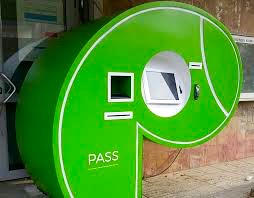 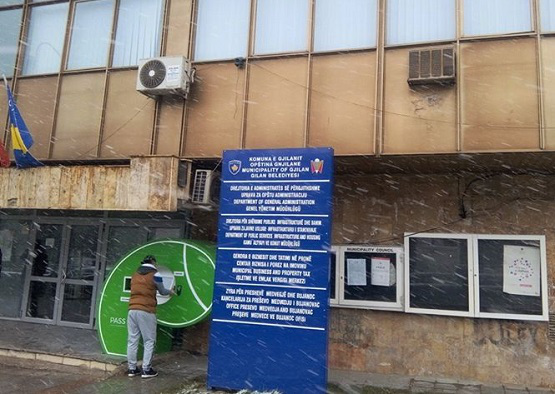 aleksandar.spasic@rks-gov.net / www.amdp-rks.org
U njihovom radu predvidjena zaštita ličnih podataka je:

Skeniranje lične karte ili pasoša
Otisak prsta 
Uplata takse na aparatu
                                 DOBIJANJE EKSTRATA!!!

                     Problemi i povreda ZZLP u radu e-kioska

Inspekcijskim nadzorom utvrdjeno:
 Mogućnost dobijanja ekstrata samo ukucavanjem ličnog broja gradjana, bez skeniranja ličnog dokumenta
Obrada biometričkih podataka koja nije po ZZLP (čl.66. stav.1)
Moguća zloupotreba ličnih podataka
aleksandar.spasic@rks-gov.net / www.amdp-rks.org
Odluka Agencije za zaštitu ličnih podataka:

Nemogućnost podizanja Ekstrata bez skeniranja ličnog dokumenta i potvrde ACR
Kao zaštitna mera ubacivanje koda prilikom skeniranja ličnog dokumenta koji se dobija od strane ACR prilikom podizanja istog dokumenta
Uklanjanje sistema za biometriju kao i samog čitača na e-kiosku
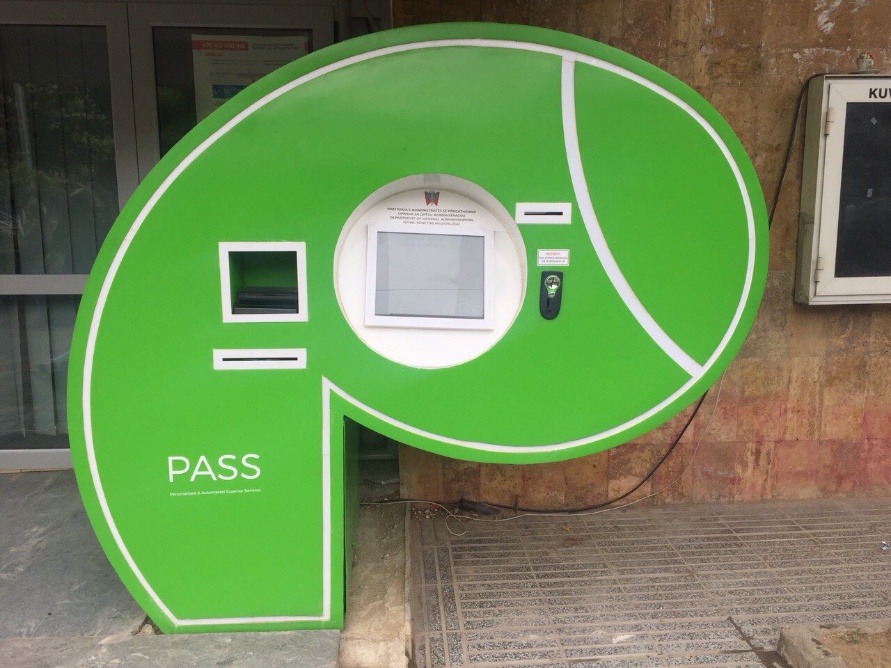 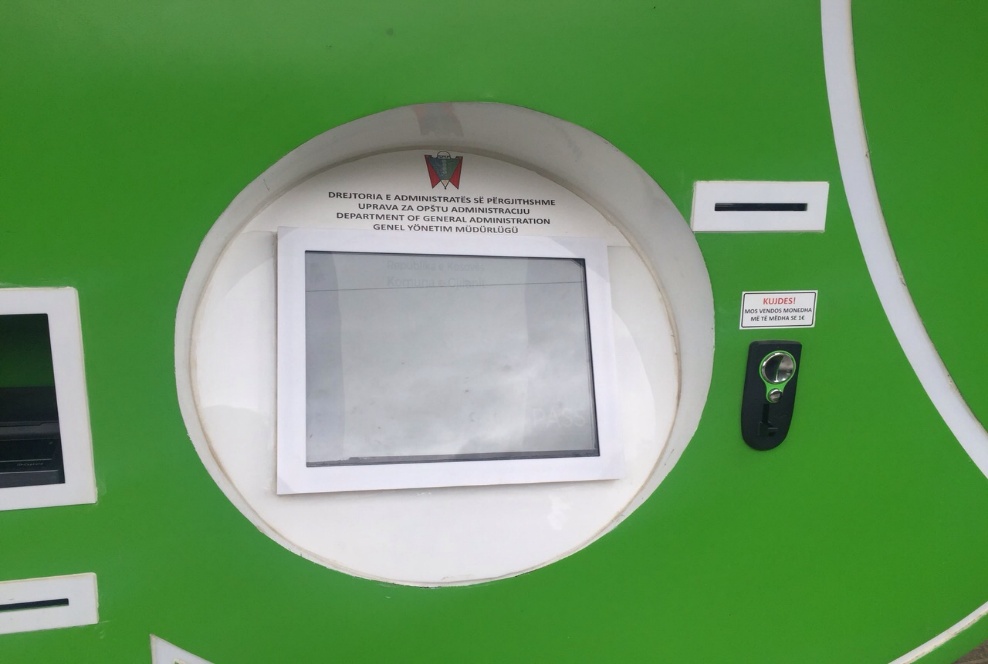 aleksandar.spasic@rks-gov.net / www.amdp-rks.org
Hvala Vam na pažnji!
aleksandar.spasic@rks-gov.net / www.amdp-rks.org